Maak nuttig gebruik van animaties tijdens je lessen, ook in de onderbouw!
Peter Over
Werkgroep WND conferentie - december 2017
Begin elektriciteit vanuit het energie-oogpunt : opwekking
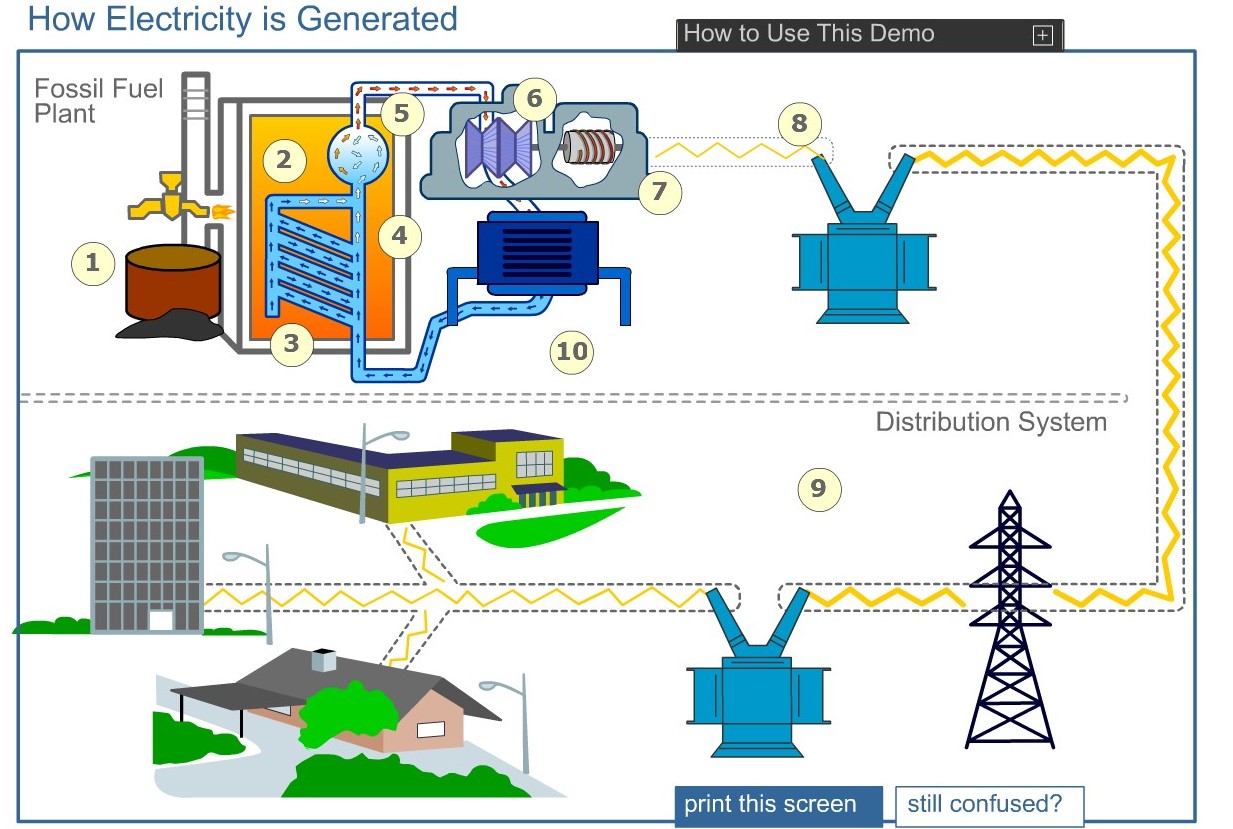 Bij geluid is de luidspreker een mooi startpunt
Bij Physics at School krijg je er online reclame bij – niet zo geslaagd
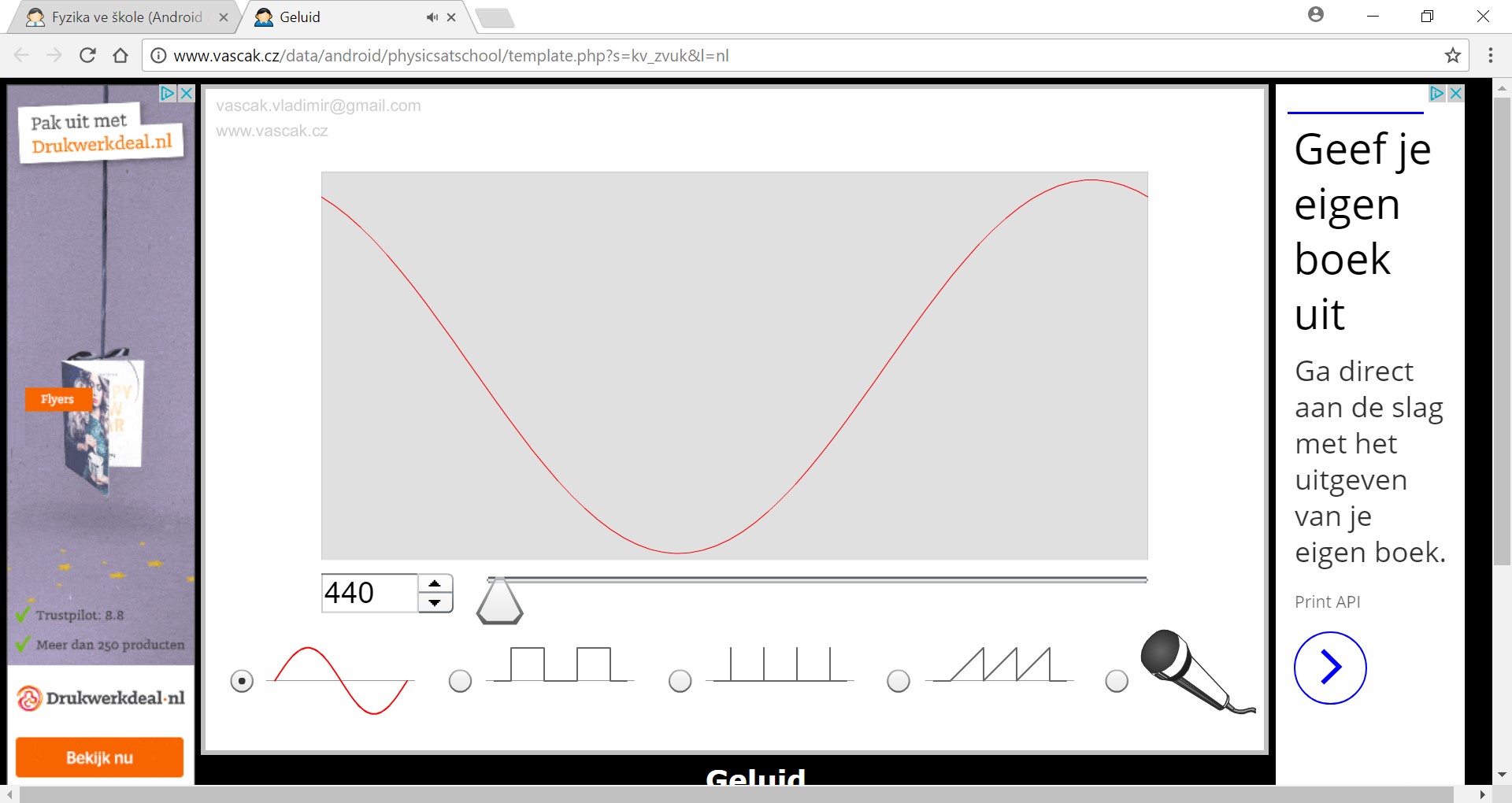 Gebruik een toongenerator om het begrip frequentie te introduceren
Een drummend aapje doet het altijd goed
Bij kracht en beweging is het doolhofspel (PhET) een leuk begin
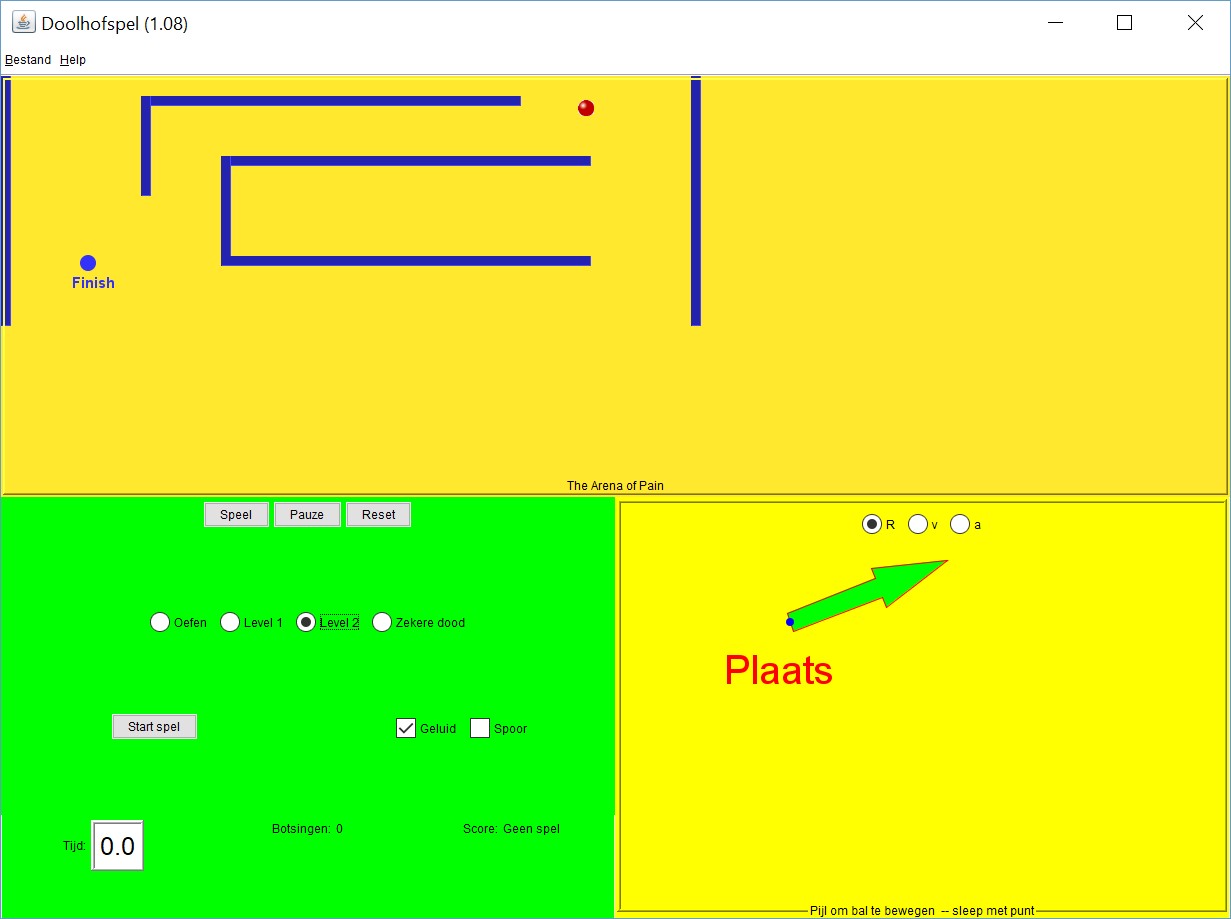 Zoek iets leuks bij de Mythbusters
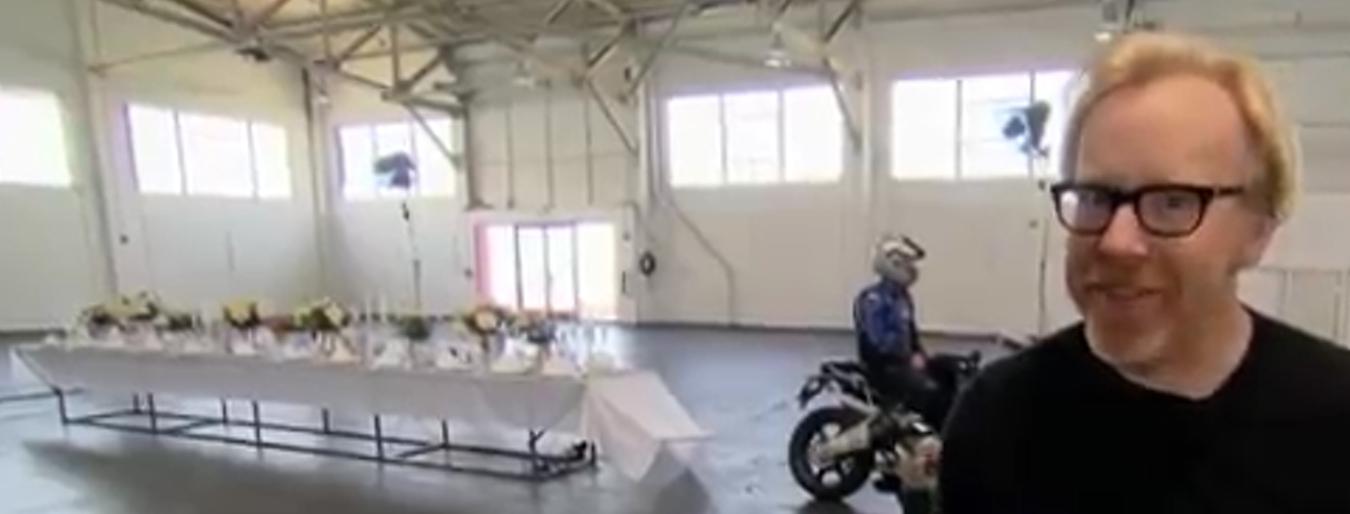 Het traagheidsprincipe is niet direct iets voor de onderbouw. Maar door een film over een gedekte tafel en een motor bij de bespreking van wrijvingskracht is dat vermakelijk. Zo is er ook de proef met het vallende ei, een aardige opdracht voor de jongelui.
Optica: spelen met kleurfilters
Optica: vergelijk het oog en de camera
Er is een flash- en een html5-versie
Bij stoffen en deeltjes: een kristal met warmte en druk
Maak temperatuurschalen inzichtelijk
Het fabeltje van Galileï en de toren van Pisa is altijd leuk
LDR en NTC: simpel uitgebeeld
Het aflezen van de A-meter als uitdaging met score
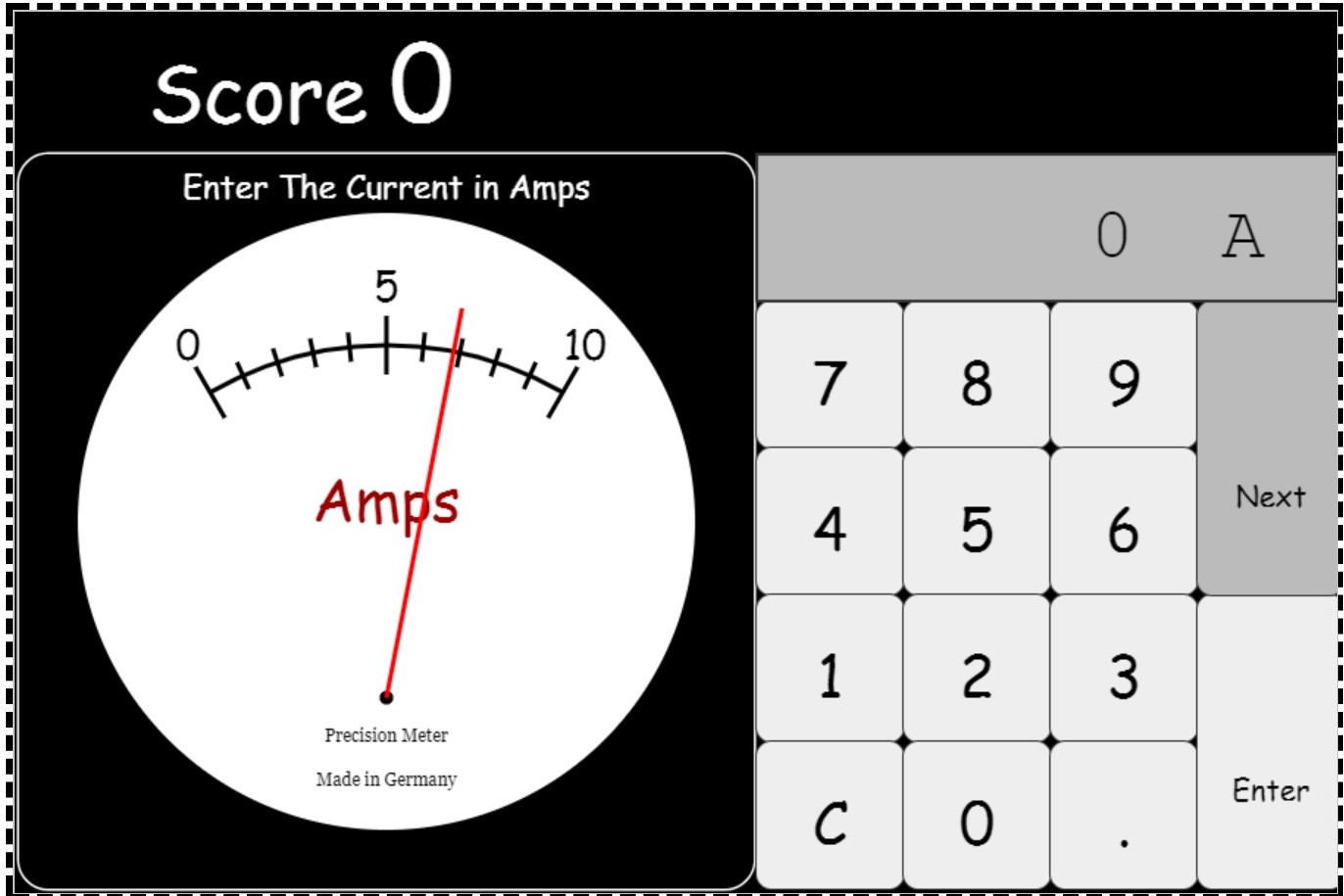 Lichtbreking
In de onderbouw zijn berekeningen met de wet van Snellius nog niet aan de orde. Het is dus belangrijk om het verband tussen de invalshoek en de hoek van breking op een eenvoudige wijze te illustreren. Bij de applet van Fendt moet dit handmatig, die van Physicsaviary gaat het automatisch en is ook de overgang van lucht naar een andere stof gemakkelijk aan te passen.
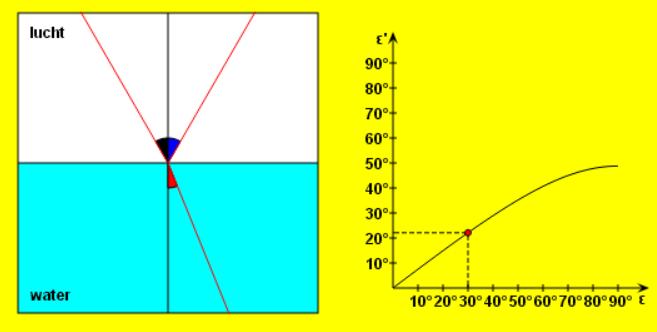 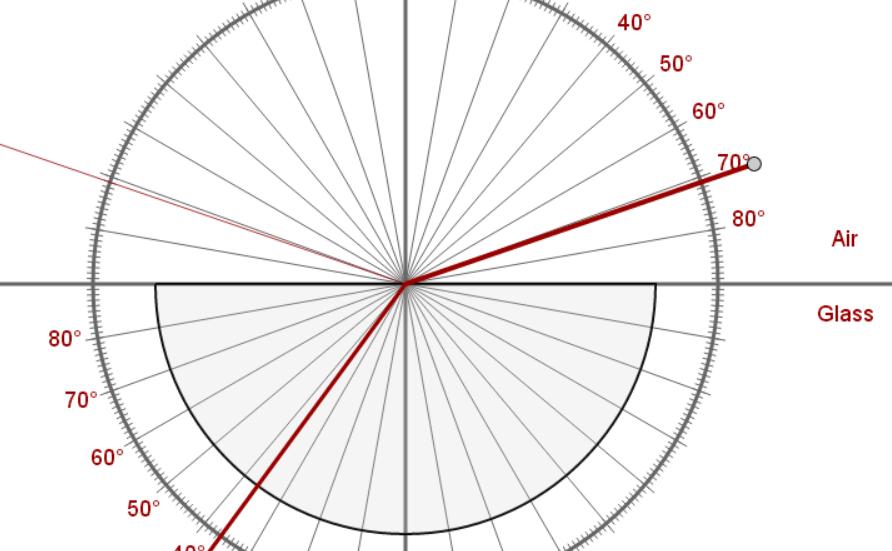 Voor de gang van lichtstralen door een lens is een leuk programma beschikbaar
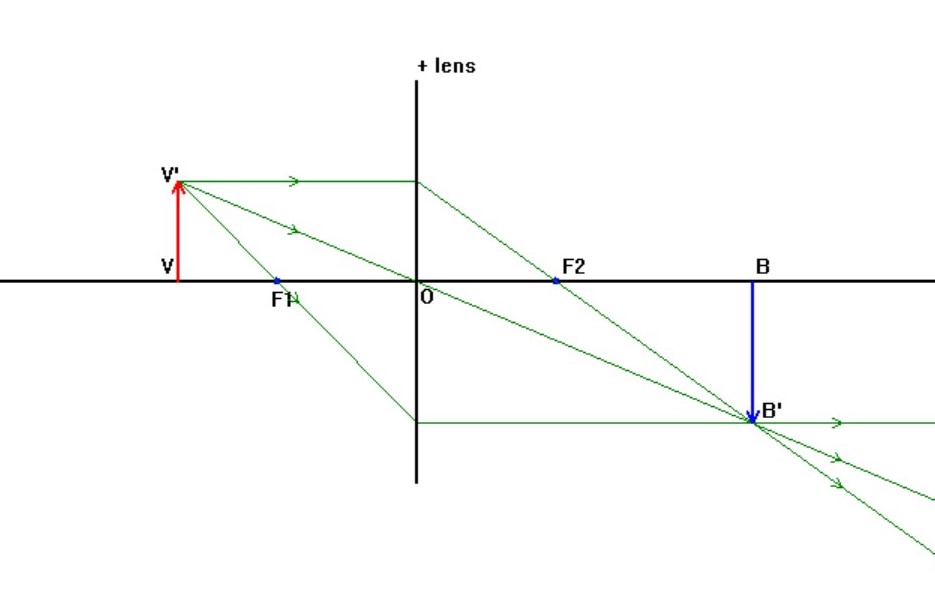 Oogafwijkingen eenvoudig uitgelegd
Je kunt spelen met brillen die nodig zijn om bij- of verziendheid te compenseren. De animaties is goed voor de ELO om leerlingen er zelf mee te laten spelen.
Breking in een prisma : toon de dispersie
Bij de kleurschifting in een prisma kan er met invalshoeken en verschil in brekingsindex gespeeld worden.
Een daglichtsimulator bij sterrenkunde
Ook de maanfase is gemakkelijk te demonstreren
Bij atoombouw en straling is een spel van PhET aantrekkelijk
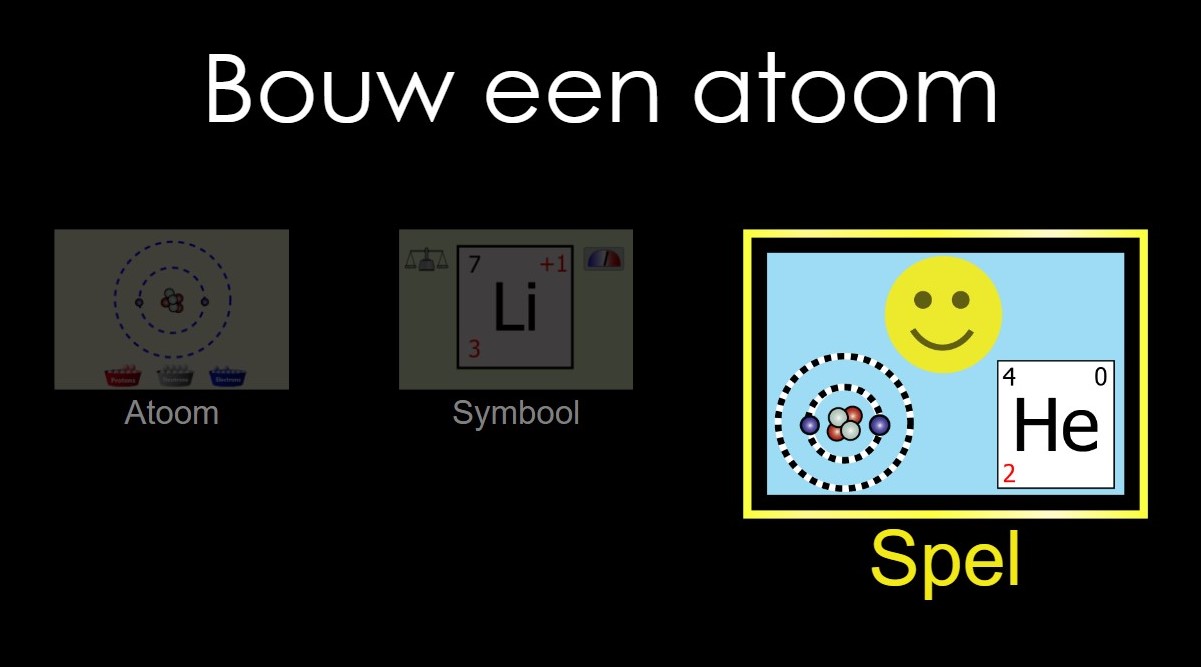 Drie soorten kernstraling uitgebeeld
Animated gifs kunnen erg leuk zijn
Een serie over verschillende onderwerpen vind je op:
http://www.physicslessons.com/demos.html#electricity_magnetism
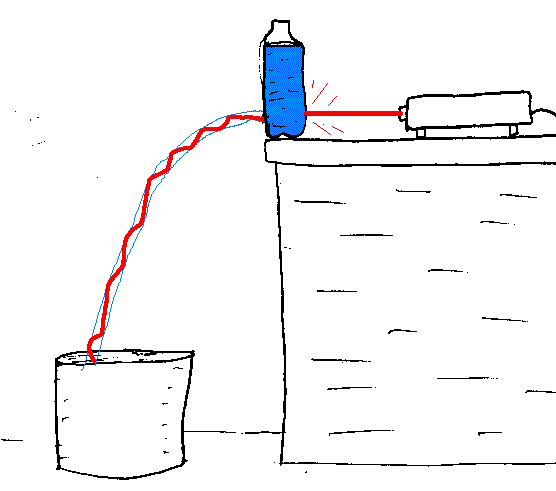 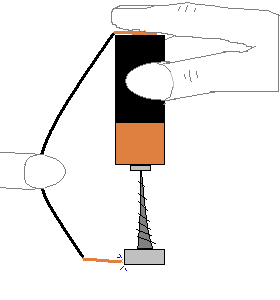 Beide proeven zijn gemakkelijk uit te voeren.
Physclips zijn kleine demo-proeven
De Physclips zijn korte animaties, zonder knoppen waarmee je variabelen kunt instellen. Het aardige van dit type is het bewegende beeld. Leuk voor een korte inleiding. Bijvoorbeeld een crash.
Waar kan ik het vinden?
http://phet.colorado.edu/nl/simulations 	
de site – in het Nederlands, steeds meer HTML5
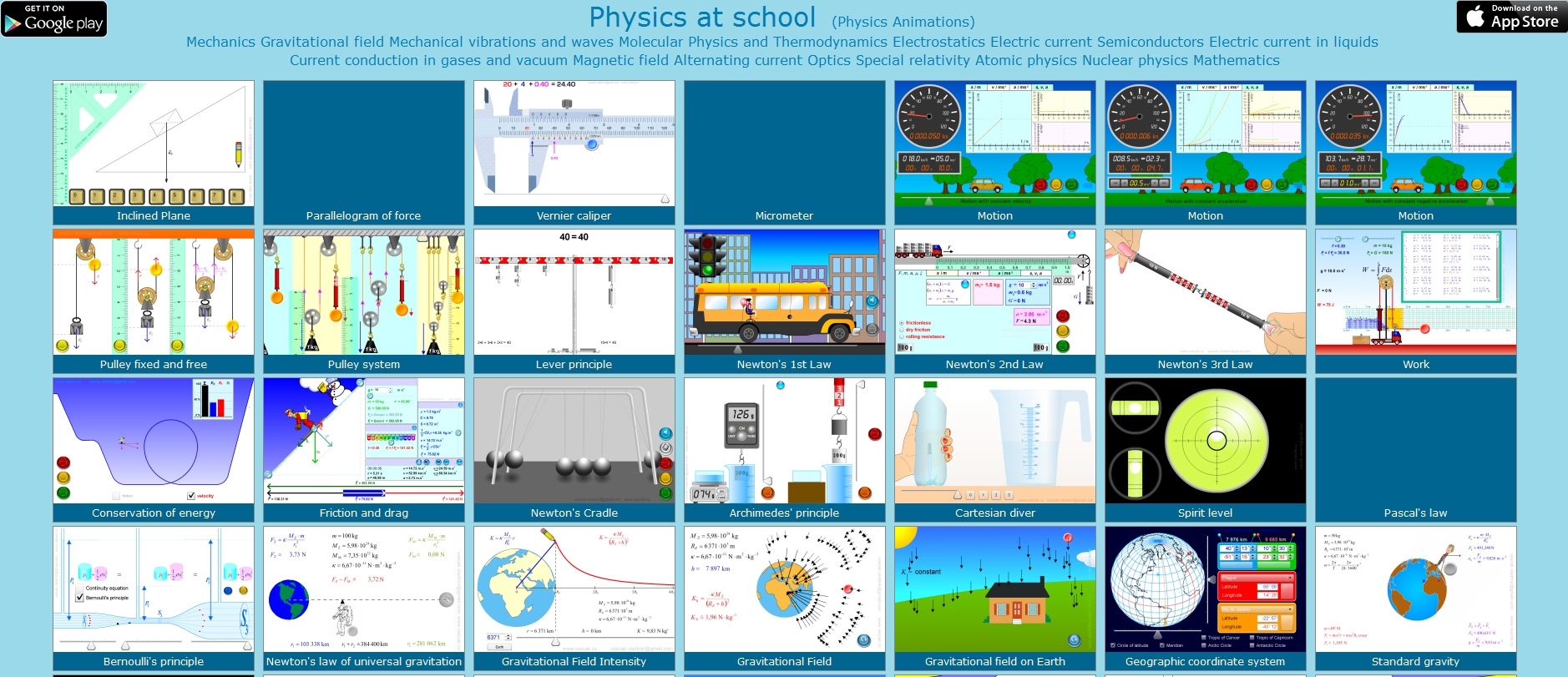 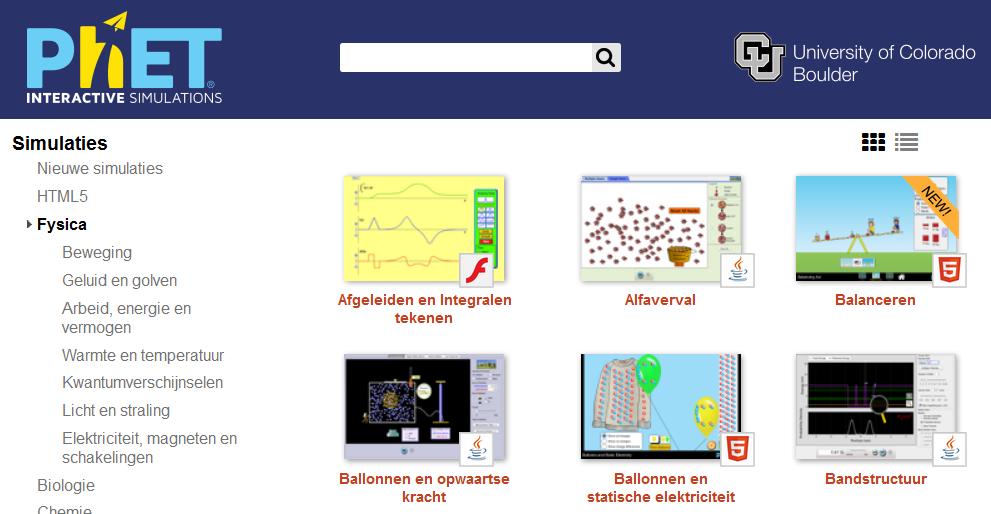 http://www.vascak.cz/physicsanimations.php?l=nl 
Prachtige animaties in Nederlands, te koop voor tablet (flash)
Waar kan ik het vinden?
http://thephysicsaviary.com/Physics/Programs/Labs/index.html 
Animaties in HTML5. Met oefenmateriaal en games. Aan te bevelen!
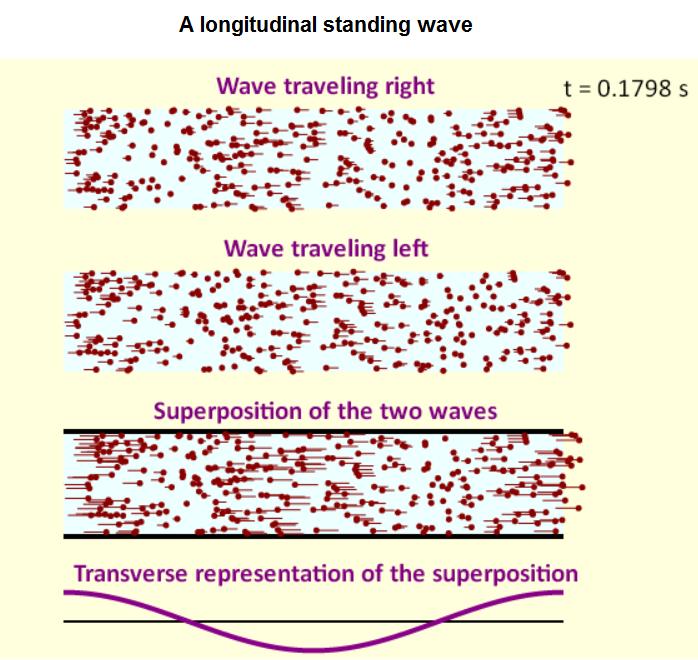 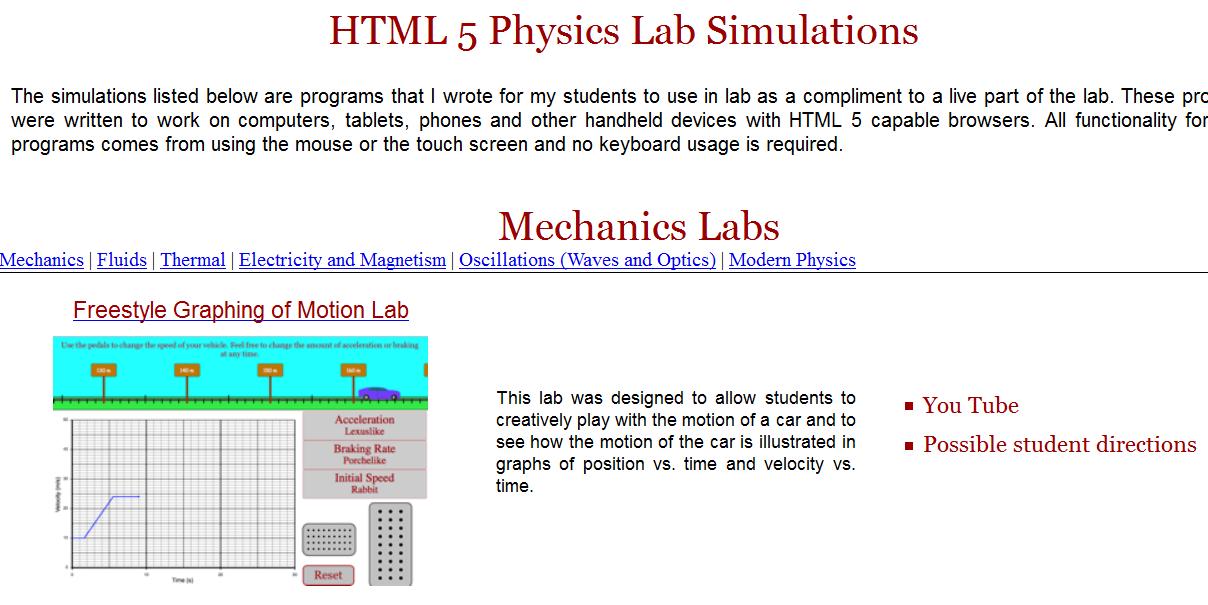 http://physics.bu.edu/~duffy/classroom.html 
Gebruik hier de HTML5-animaties
Waar kan ik het vinden?
http://www.physicsclassroom.com/Physics-Interactives 
nogal bewerkelijk om te demonstreren
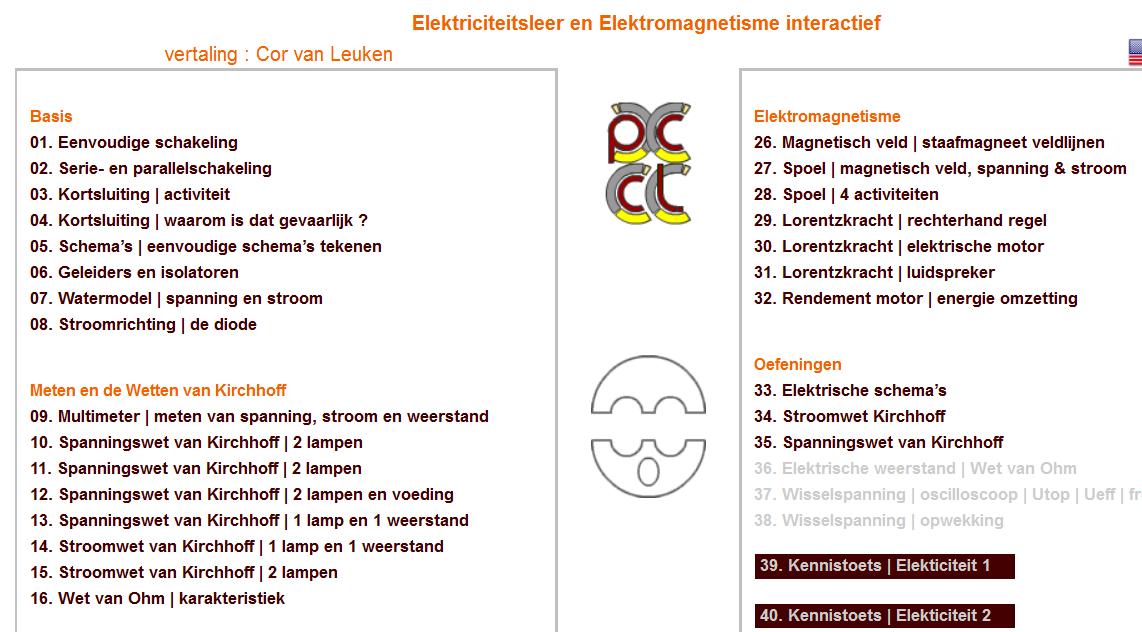 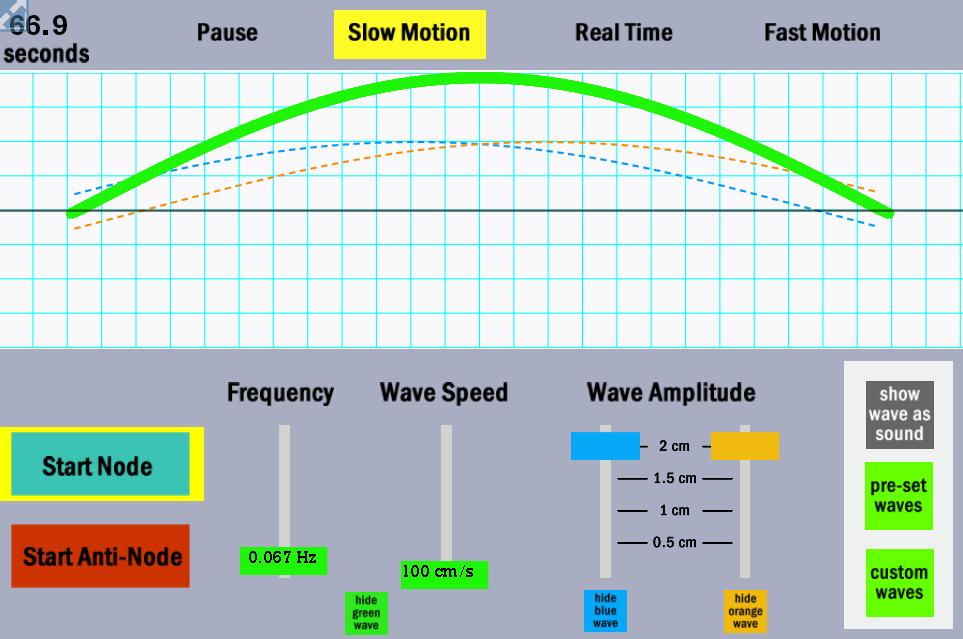 http://www.physics-chemistry-interactive-flash-animation.com/ 
ook geschikt voor de onderbouw
Waar kan ik het vinden?
http://www.walter-fendt.de/html5/phnl/ 
omgezet naar HTML5 en nog steeds aardig
http://surendranath.tripod.com/GPA/Menu.html# ook Surendranath zet de java-applets om naar HTML5
http://www.freezeray.com/physics.htm		
veel leuke animaties
http://science.sbcc.edu/~physics/flash/	
Physics Flash Animations by Don Ion
http://www.st-andrews.ac.uk/physics/quvis/ quantummechanica – werkelijk prachtig
Waar kan ik het vinden?
http://www.animations.physics.unsw.edu.au/   download mogelijk
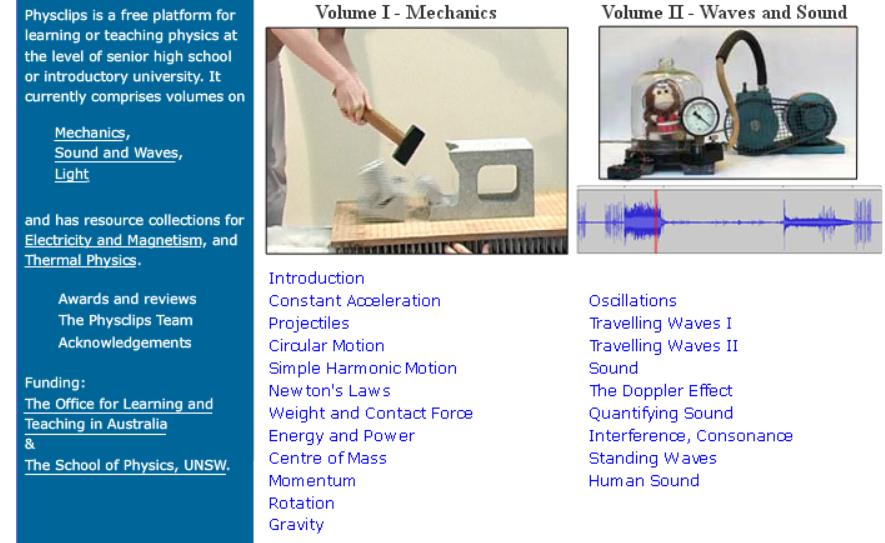 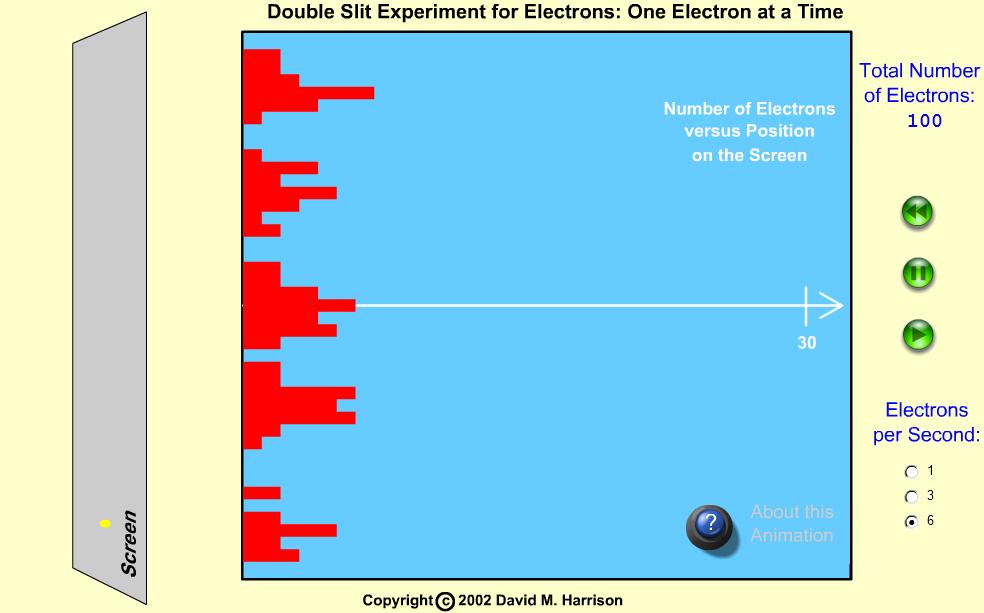 http://www.upscale.utoronto.ca/GeneralInterest/Harrison/Flash/
een grote verzameling
http://jafrma.home.xs4all.nl/Harrison/     		
dit is een Nederlandse mirror-site, maar beperkter
Waar kan ik het vinden?
http://galileoandeinstein.physics.virginia.edu/more_stuff/flashlets/
http://galileoandeinstein.physics.virginia.edu/more_stuff/Applets/
http://www.stmary.ws/HighSchool/Physics/home/animations3/default.htm divers, eenvoudig en in HTML5
http://www.virtphys.uni-bayreuth.de/ 			
meten via flashfilms / te downloaden – ook geogebra
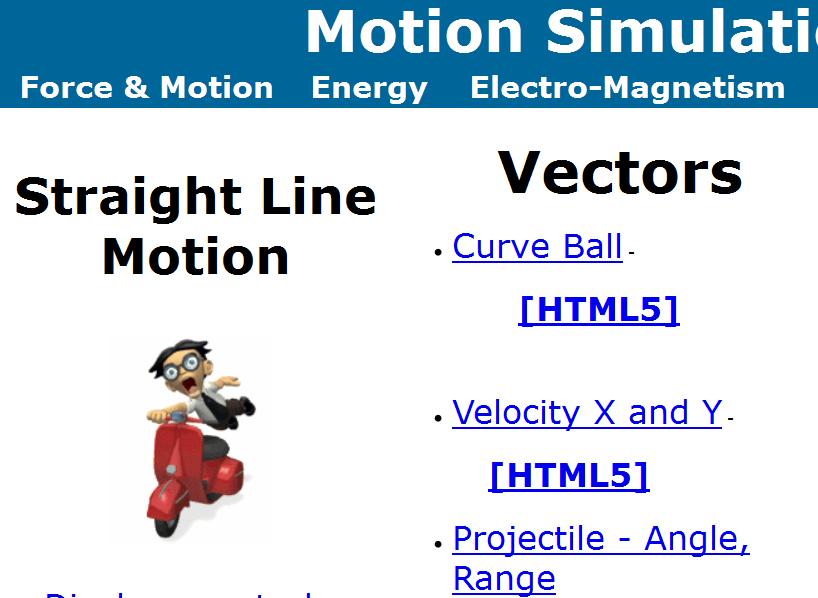 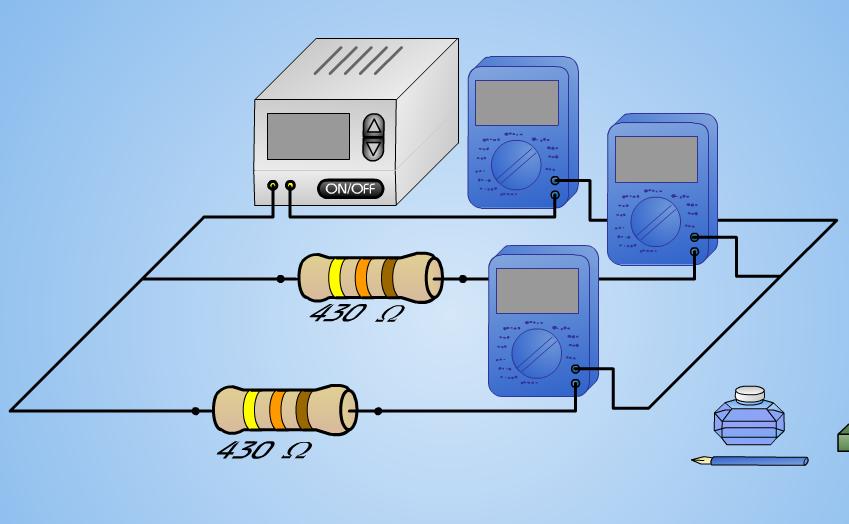 Waar kan ik het vinden?
http://shadowandsubstance.com/				
actuele sterrenkunde - waarnemingen
http://www.ionaphysics.org/lab/Explore/start.htm 
eenvoudige lay-out
http://www.kcvs.ca/site/ 	 	 
zeker de moeite waard – modern / sterrenkunde
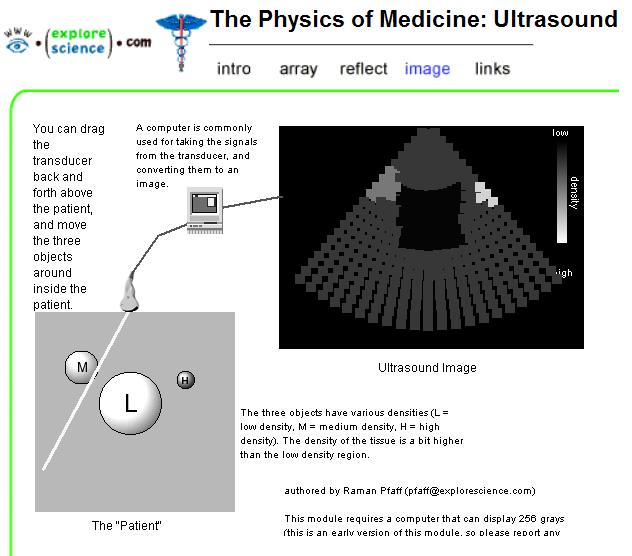 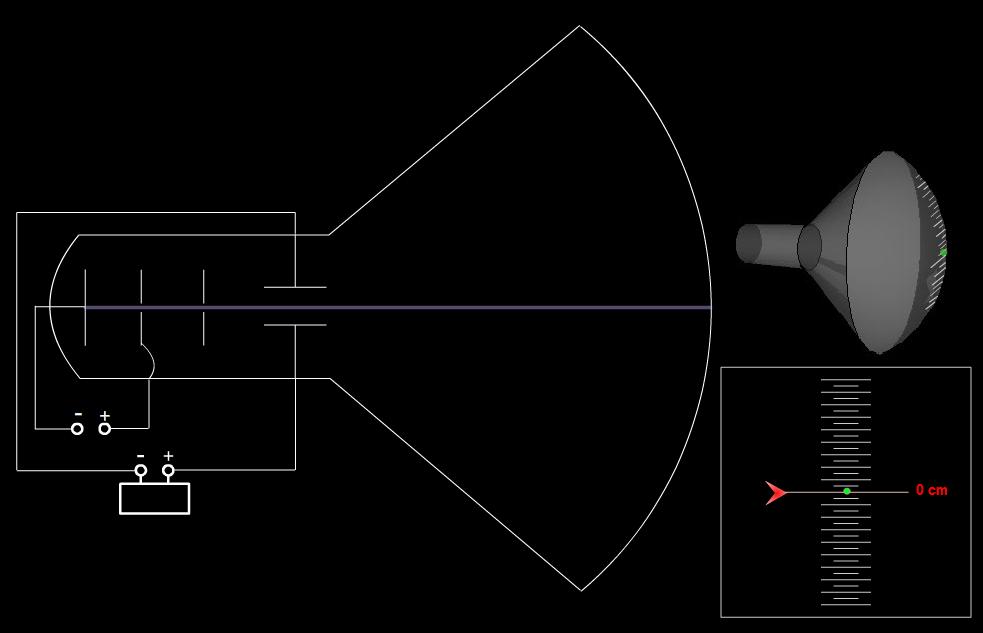 Waar kan ik het vinden?
Films
 
http://youtubenatuurkunde.wikia.com/wiki/Natuurkundefilmpjes_opgesplitst_naar_domein 		gigantische verzameling
 
http://www.hewittdrewit.com/iWeb/list.html	
147 Youtube-films met uitleg
 
http://phys23p.sl.psu.edu/phys_anim/Phys_anim.htm 	
in .avi (zoals centripetaalkracht)	
 
http://www.systeemderelementen.nl/	
van elk element een filmpje
	
http://www.khanacademy.org/science/physics 		
veel Youtube-films naar onderwerp
 
http://www.dnatube.com/videos	
uitgebreid en sluit goed aan bij de bovenbouw
Waar kan ik het vinden?
Diversen
http://www.physicsclassroom.com/mmedia/			
multimedia 
http://hyperphysics.phy-astr.gsu.edu/hbase/hframe.html 
“begrippenkaarten” en verder een naslagwerk
http://www.didaktik.physik.uni-erlangen.de/quantumlab/english/index.html mooie site voor de kwantumwereld
http://quarks.lal.in2p3.fr/quark/adventure_home.html 		
alles over quarks
http://www.walhak.com/professionalisering/animatie/index.html 	
animaties zelf maken
http://semiconductormuseum.com/Museum_Index.htm 		
transistor-museum
http://newyorkscienceteacher.com/sci/pages/cartoons.php 	
overzicht cartoons
http://home.netcom.com/~swansont/science.html 		
cartoons van Swanson
http://www.aapt.org/Resources/ 				
voor wie nog wat leuks zoekt
Waar kan ik het vinden?
Docentenmateriaal – bronnen
 
http://teachers.web.cern.ch/teachers/ 
CERN – veel projecten / materialen (met animaties)
 
https://www.nikhef.nl/publiek/voortgezet-onderwijs/		
o.a. Hisparc
 
http://futurism.com/ultimate-collection-free-physics-videos/ complete colleges
 
http://physics.weber.edu/schroeder/html5/ 			
een cursus html5
Contact?
Er is een mogelijkheid om een workshop op school te organiseren.

Dit kan inhouden:

het inpassen van animaties in de gebruikte methode, zowel voor onder- als bovenbouw,
het maken van werkbladen voor leerlingen voor animaties via de ELO, ook voor games en problems.

	www.peter-over.nl
	peter@peter-over.nl